التكوين والتشغيل 
من أجل ملائمة أفضل لحاجيات سوق الشغل 
بجهة الداخلة - وادي الذهب
2
السياق العام
1
على المستوى الوطني
الخطب الملكية السامية
” أمام هذا الوضع، ندعو للانكباب بكل جدية ومسؤولية، على هذه المسألة، من أجل توفير الجاذبية والظروف المناسبة لتحفيز هذه الكفاءات على الاستقرار والعمل بالمغرب. ومن أجل التصدي للإشكالية المزمنة، للملاءمة بين التكوين والتشغيل، والتخفيف من البطالة، ندعو الحكومة والفاعلين لاتخاذ مجموعة من التدابير، في أقرب الآجال، تهدف على الخصوص إلى :+ أولا : القيام بمراجعة شاملة لآليات وبرامج الدعم العمومي لتشغيل الشباب، للرفع من نجاعتها، وجعلها تستجيب لتطلعات الشباب، على غرار ما دعوت إليه في خطاب العرش بخصوص برامج الحماية الاجتماعية.وفي أفق ذلك، قررنا تنظيم لقاء وطني للتشغيل والتكوين، وذلك قبل نهاية السنة، لبلورة قرارات عملية، وحلول جديدة، وإطلاق مبادرات، ووضع خارطة طريق مضبوطة، للنهوض بالتشغيل.+ ثانيا : إعطاء الأسبقية للتخصصات التي توفر الشغل، واعتماد نظام ناجع للتوجيه المبكر، سنتين أو ثلاث سنوات قبل الباكالوريا، لمساعدة التلاميذ على الاختيار، حسب مؤهلاتهم وميولاتهم، بين التوجه للشعب الجامعية أو للتكوين المهني.“
                                                         مقتطف من خطاب الذكرى الخامسة والستين لثورة الملك والشعب
السياق العام
1
على المستوى الوطني
الخطب الملكية السامية
” أمام هذا الوضع، ندعو للانكباب بكل جدية ومسؤولية، على هذه المسألة، من أجل توفير الجاذبية والظروف المناسبة لتحفيز هذه الكفاءات على الاستقرار والعمل بالمغرب. ومن أجل التصدي للإشكالية المزمنة، للملاءمة بين التكوين والتشغيل، والتخفيف من البطالة، ندعو الحكومة والفاعلين لاتخاذ مجموعة من التدابير، في أقرب الآجال، تهدف على الخصوص إلى :+ أولا : القيام بمراجعة شاملة لآليات وبرامج الدعم العمومي لتشغيل الشباب، للرفع من نجاعتها، وجعلها تستجيب لتطلعات الشباب، على غرار ما دعوت إليه في خطاب العرش بخصوص برامج الحماية الاجتماعية.وفي أفق ذلك، قررنا تنظيم لقاء وطني للتشغيل والتكوين، وذلك قبل نهاية السنة، لبلورة قرارات عملية، وحلول جديدة، وإطلاق مبادرات، ووضع خارطة طريق مضبوطة، للنهوض بالتشغيل.+ ثانيا : إعطاء الأسبقية للتخصصات التي توفر الشغل، واعتماد نظام ناجع للتوجيه المبكر، سنتين أو ثلاث سنوات قبل الباكالوريا، لمساعدة التلاميذ على الاختيار، حسب مؤهلاتهم وميولاتهم، بين التوجه للشعب الجامعية أو للتكوين المهني.“
                                                         مقتطف من خطاب الذكرى الخامسة والستين لثورة الملك والشعب
النموذج التنموي الجديد
النموذج التنموي الجديد  
إطلاق المرحلة الثالثة من المبادرة الوطنية للتنمية البشرية  
الرؤية الجديدة للبرامج الاجتماعية – السجل الاجتماعي الموحد -
السياق العام
1
على المستوى الجهوي
تنزيل النموذج التنموي الخاص بالجهة في إطار الجهوية الموسعة
تفعيل ميثاق اللاتمركز الإداري  
الدينامية و الحركية الاقتصادية بالجهة: معدل نمو اقتصادي ومعدلات نشاط شغل مرتفعة ومعدل بطالة منخفض
بنية سكانية وديموغرافية خاصة : ساكنة شابة ومعدل ذكورة مرتفع وجهة حاضنة للهجرة
الموقع المتميز للجهة كبوابة للانفتاح على إفريقيا و بقية العالم
حسب الجنس
حسب الفئات العمرية
حسب المستوى التعليمي
تشخيص واقع البطالة في الجهة
2
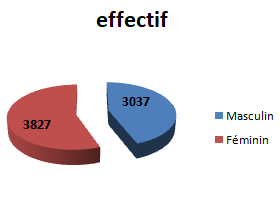 عدد الباحثين عن العمل
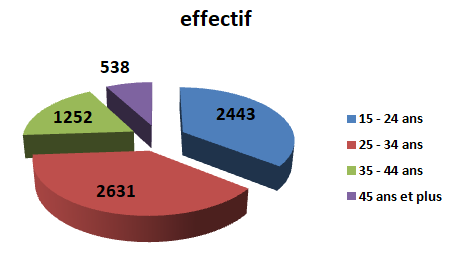 عدد الباحثين عن العمل
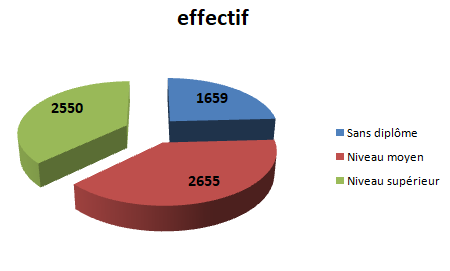 عدد الباحثين عن العمل
نسبة البطالة
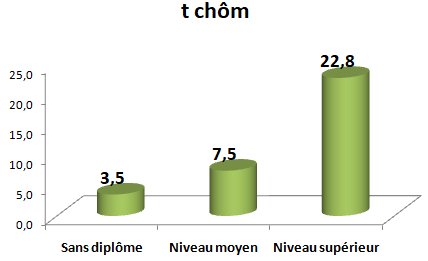 نسبة البطالة
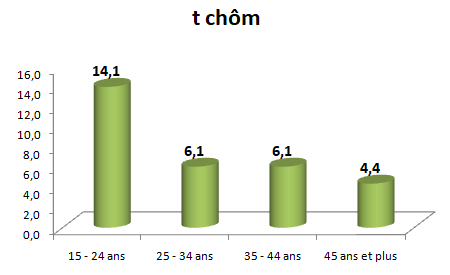 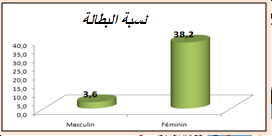 نسبة البطالة
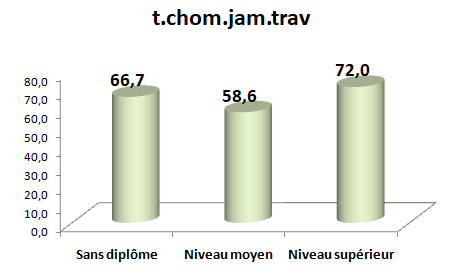 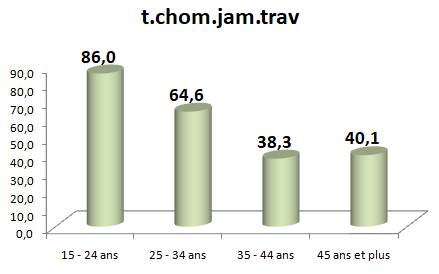 نسبة العاطلين الذين لم يسبق لهم العمل
نسبة العاطلين الذين لم يسبق لهم العمل
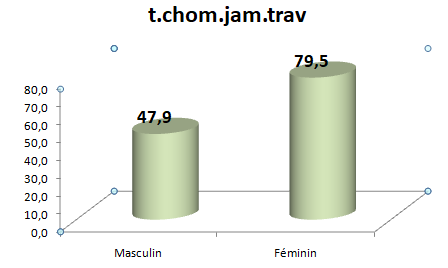 نسبة العاطلين الذين لم يسبق لهم العمل
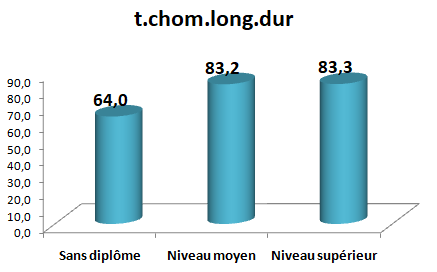 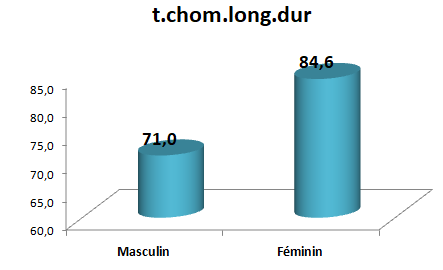 نسبة البطالة طويلة الامد
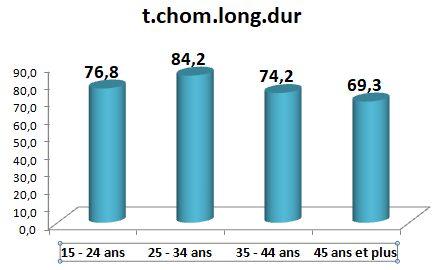 نسبة البطالة طويلة الامد
نسبة البطالة طويلة الامد
29,3%
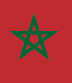 31%
7,5%
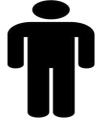 46,7%
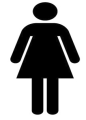 20,6%
NEETs
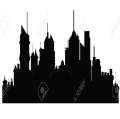 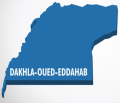 توزيع الباحثين عن الشغل المسجلين لدى الوكالة الوطنية لإنعاش التشغيل
تشخيص واقع البطالة في الجهة
2
حسب الجنس
حسب الفئات العمرية
حسب المستوى التعليمي
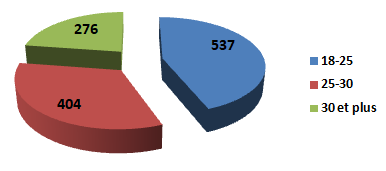 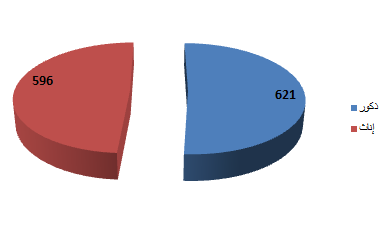 26
نصف المسجلين عمرهم يقل عن
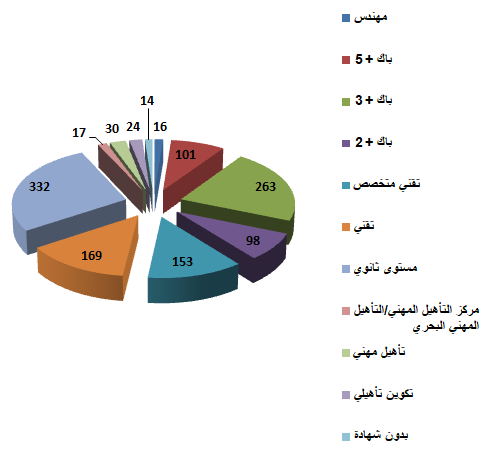 27
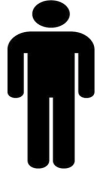 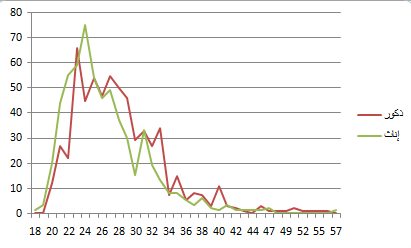 25
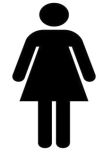 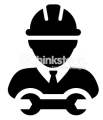 32,3%
39,3%
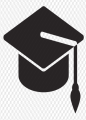 القطاع الاولي: الفلاحة والمياه والغابات والصيد البحري
الفلاحة وتربية المواشي
الصيد البحري
فرص الشغل حسب مؤهلات الجهة و الكفاءات المطلوبة
3
3117 منصب شغل احدث خلال سنة 2018
الحاجيات: 1250
الحاجيات: 3000
القطاع الثانوي:الصناعة الأشغال العمومية و الطاقة
الطاقة
البناء و الأشغال العمومية
الصناعات الغذائية
فرص الشغل حسب مؤهلات الجهة و الكفاءات المطلوبة
3
منصب شغل احدث خلال سنة 2018
/
2856
1161
الحاجيات: 200
الحاجيات: 2800
الحاجيات: 1500
القطاع الثالث: الخدمات النقل و اللوجيستيك
الصناعة التقليدية
السياحة
التجارة و الصناعة
النقل و اللوجيستيك
أنشطة الموانئ
فرص الشغل حسب مؤهلات الجهة و الكفاءات المطلوبة
3
1866 منصب شغل احدث خلال سنة 2018
الحاجيات: 150
الحاجيات: 700
الحاجيات: 100
الحاجيات: 250
الحاجيات: 300
مخططات التكوين
4
مخططات التكوين
4
مخططات التكوين
4
برامج الوساطة
5
تشجيع روح المقاولة
6
في مجال التكوين
ملائمة شعب التكوين مع حاجيات سوق الشغل على الصعيد الجهوي، لاسيما في قطاعات: الفلاحة، السياحة، الصيد البحري، التجارة، الصناعة والصناعة التقليدية.
إحداث مركز للتكوين في اللغات الأجنبية، المحاسبة، المالية وتقنيات إدارة المشاريع، وذلك لفائدة المقاولين الشباب لدى مؤسسات الوسيطة كوكالة إنعاش التشغيل والكفاءات ووكالة التنمية الاجتماعية.
وضع برنامج التأهيل المهني لفائدة الشباب حاملي الشهادات العاطلين عن العمل بالجهة.

في مجال الوساطة
المساعدة على إدماج حاملي الشهادات الجامعية عبر تكوينهم في القطاعات ذات الصلة بالمهن الحرة، مع إمكانية التحمل الجزئي لأجرة المستفيدين.
استعمال التكنولوجيات الحديثة للإعلام والاتصال لتبسيط تسجيل مختلف المعلومات المتعلقة بالباحثين عن الشغل (نظام مرتبط بالوكالة الوطنية لإنعاش التشغيل والكفاءات، مع تضمينه كافة المعطيات المتعلقة ببرامج التشغيل).
 تحسين إمكانية ولوج شباب الجهة لسوق الشغل وتمكينهم من دورات تدريبية مؤدى عنها من أجل تحسين كفاءتهم وتمكينهم من الاستئناس بمحال الأعمال والشراكات.
تنشيط عمل مؤسسات الوساطة الجهوية، ولاسيما وكالة إنعاش التشغيل والكفاءات ووكالة التنمية الاجتماعية من أجل تمكين شباب الجهة من التحول السلس نحو عالم الشغل.
الاجراءات المقترحة و التوصيات
7
في مجال دعم روح المقاولة
دعم وتشجيع  إطار تشاركي للتمويل بين الأبناك والجمعيات المهنية.
مواكبة المقاولات الناشئة بالجهة في تسويق منتوجاتها والخدمات التي تقدمها.
حث المقاولات الكبرى بالجهة على إحداث مشاتل لفائدة المقاولات الناشئة.
منح قروض الشرف بالنسبة لحاملي المشاريع عند التأسيس.  
اجراءات مصاحبة
اتخاذ حزمة إجراءات تحفيزية لتنظيم الأنشطة ذات الصلة بالقطاع غير المنظم، مع الأخذ بعين الاعتبار قدرة هذا النوع من الأنشطة على خلق فرص للشغل.
خلق صندوق جهوي لدعم المقاولات بالجهة على أساس معايير الإستحقق وخصوصيات المقاولة المحلية.
إعطاء الأولوية بالنسبة للمقاولات الصغرى والمتوسطة بالنسبة لولوج الطلبيات العمومية ولاسيما الصفقات العمومية التي تعلن عنها المصالح اللاممركزة بالجهة وكذا الجماعات المحلية..
الاجراءات المقترحة و التوصيات
7
شكرا لكم